《天然药物学》
《动物类药物-海马》
药学系  中药教研室 彭孝鹏老师
海马
01
药材来源
目录
02
采制
03
性状鉴别
CONTENT
04
性味及功效
05
化学成分
请修改这里的课程名称
药材来源
01
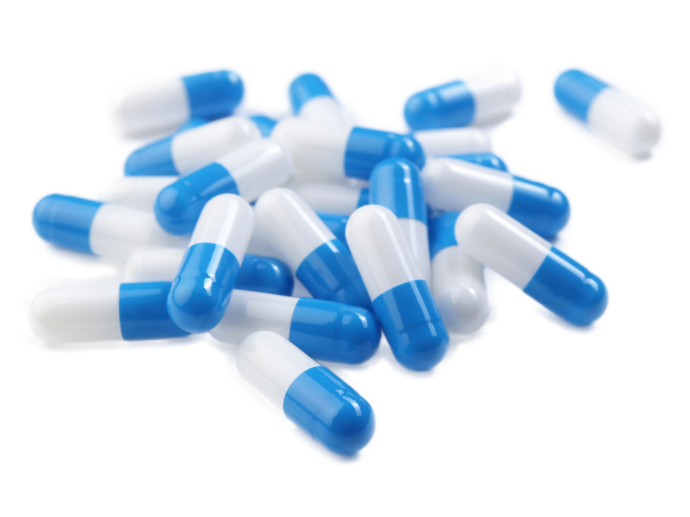 药材来源
海马
[来源] 本品为脊索动物门鱼纲海龙科动物线纹海马 Hippocampus kelloggi Jordan et Snyder、刺海马 Hippocampus histrix Kaup、大海马 Hippocampus kuda Bleeker、三斑海马 Hippocampus trimaculatus Leach 或小海马（海蛆）Hippocampus japonicus Kaup 的干燥体。……
请修改这里的课程名称
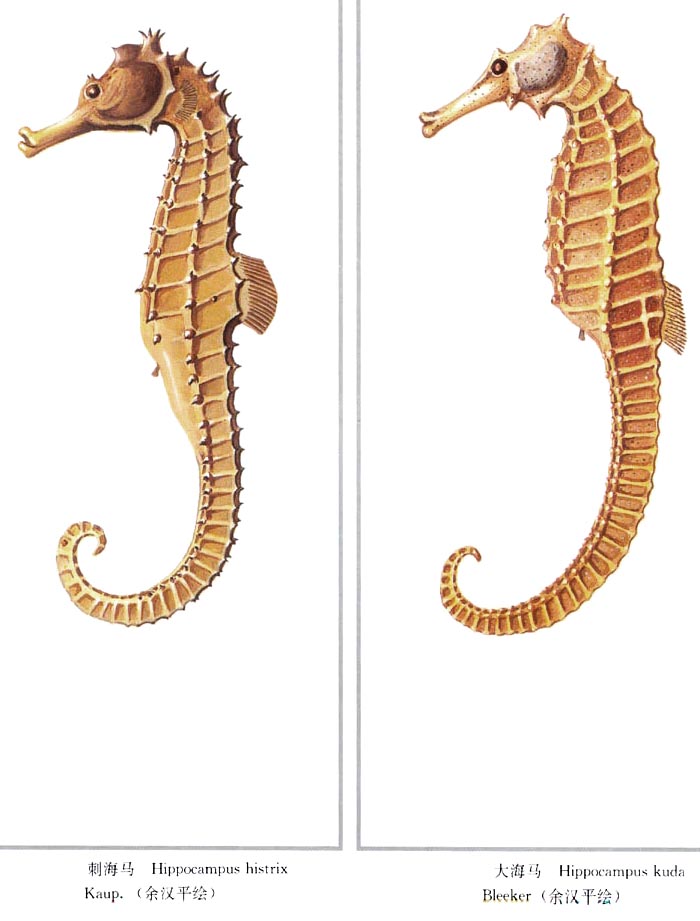 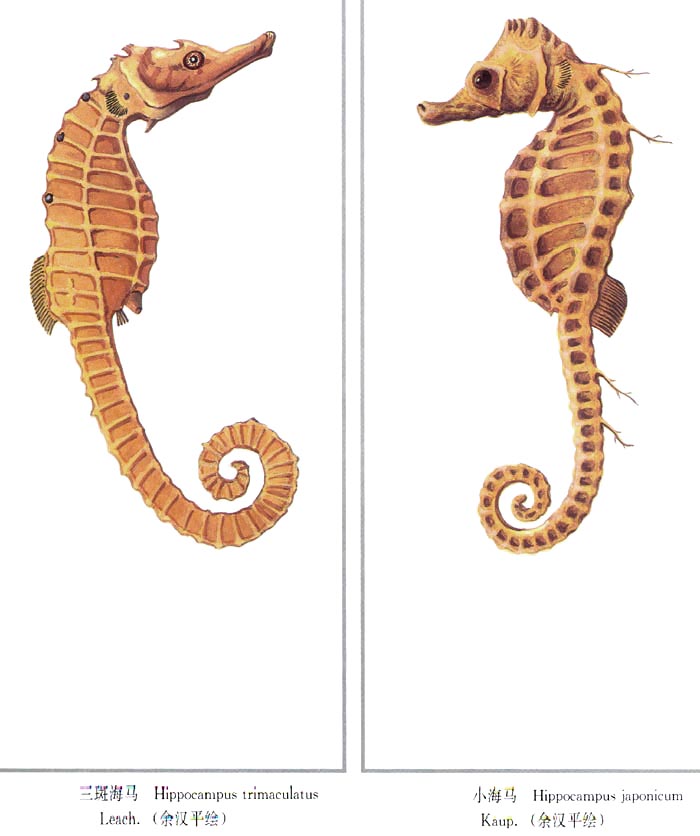 采制
02
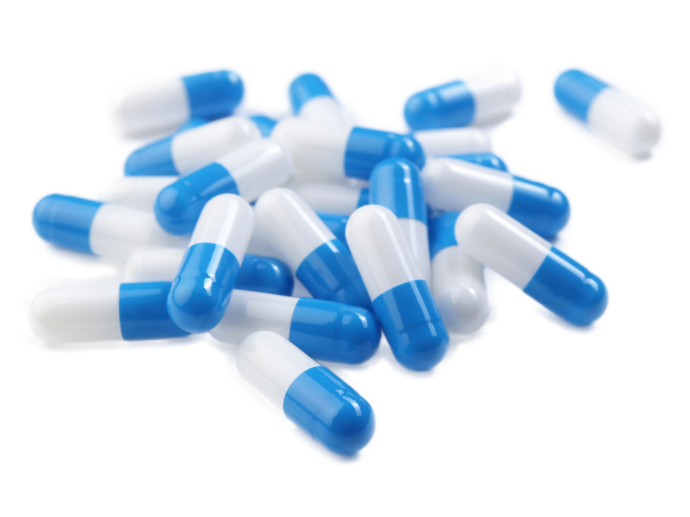 采制
[采制]
  全年皆产，通常以8～9月产量最大。渔民捕鱼时和鱼一同捕上，将内脏除去，晒干，或除去外部黑灰色皮膜，除去内脏，将尾盘卷，晒干，选择大小相似者用红线扎成对。 

[炮制]　 
用水刷净切块即成。
请修改这里的课程名称
性状鉴别
03
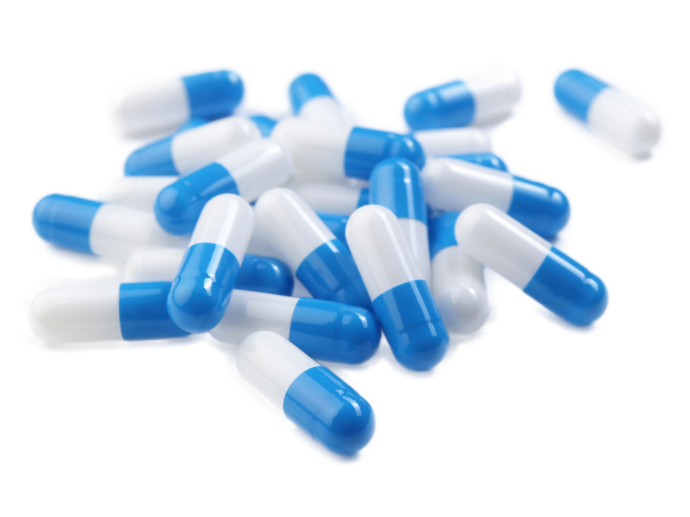 性状鉴别
线纹海马 体呈扁长形而弯曲，体长约30cm。黄白色。头略似马头，有冠状突起，前方有1管状长吻，两眼深陷。躯干部七棱形，尾部四棱形，渐细卷曲，习称“马头、蛇尾、瓦塄身”体轻，骨质，坚硬，不易折断。气微腥，味微咸。    刺海马 体长15～20cm，黄白色，头部及体上环节间均有细而尖的棘，刺长2～4mm，第一节的棱刺更为明显。    大海马 体长20～30cm，黑褐色。    三斑海马 体长10～18cm，体侧背部第1、4、7节的短棘基部各有1黑斑。    小海马（海蛆） 体形小，长7～10cm，黑褐色，节纹及短棘均较细小。
请修改这里的课程名称
性味功效
04
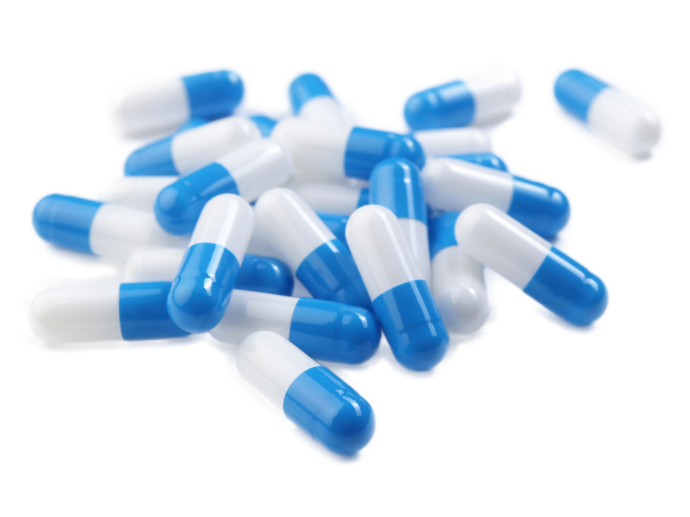 性味及功效
[性味]　 甘温。……………………………………………………………………… 
[功用]　 补肾壮阳，消癥瘕。 
      [主治]　 肾虚阳痿、难产、癥瘕、疔疮肿毒等症。 
[用量]　　3.5g～10g。……………………………. 
[禁忌] 阴虚有热者不宜。……………
请修改这里的课程名称
化学成分
05
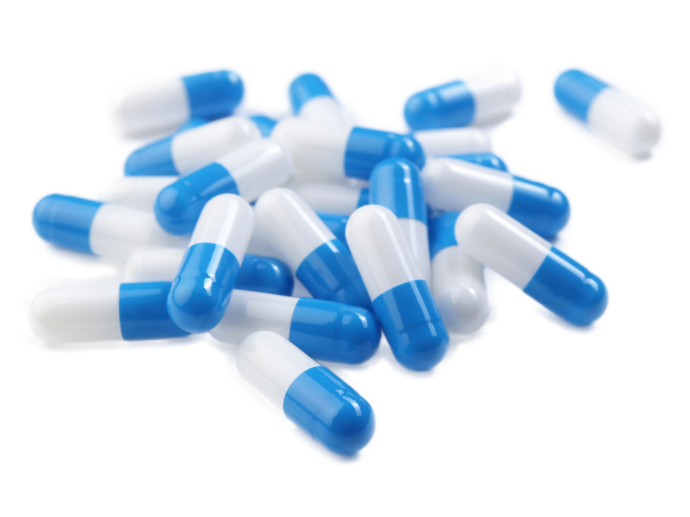 化学成分
含氨基酸及蛋白质、脂肪酸、甾体和无机元素。三斑海马含硬脂酸、胆固醇、胆固二醇等;线纹海马和刺海马尚含乙酰胆碱脂酶、胆碱脂酶、蛋白酶.
请修改这里的课程名称
《天然药物学》
《动物类药材-海马》
敬请关注下一节内容
《动物类药材-羚羊》